Coastlands Church Prayer SeriesTOUCHING HEAVEN, CHANGING EARTH
Session Six:

Apostolic Prayers

Lessons and examples
from Jesus’ and the
Apostles’ prayers
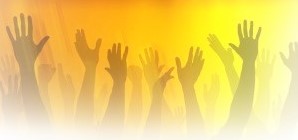 Coastlands Church Prayer SeriesTOUCHING HEAVEN, CHANGING EARTH
Luke 11:1-4 / Matt 6:9-13

The Lord’s Prayer
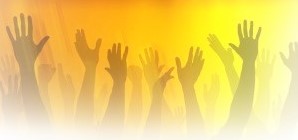 Coastlands Church Prayer SeriesTOUCHING HEAVEN, CHANGING EARTH
Luke 11:1-4

Worship
Intercession
Petition
Confession
Supplication
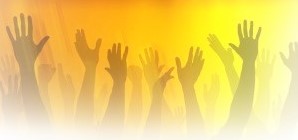 Coastlands Church Prayer SeriesTOUCHING HEAVEN, CHANGING EARTH
The Parable of the Friend at Midnight

Persistence and Boldness
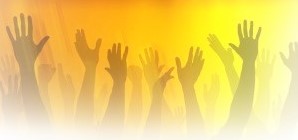 Coastlands Church Prayer SeriesTOUCHING HEAVEN, CHANGING EARTH
Ephesians 3:14-21

For this reason        I kneel …
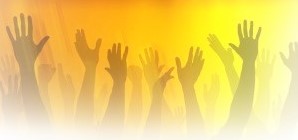 Coastlands Church Prayer seriesTOUCHING HEAVEN, CHANGING EARTH
Colossians 1:9-12

We have not stopped praying    for you …
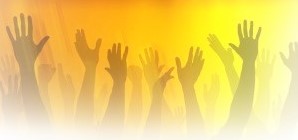 Coastlands Church Prayer SeriesTOUCHING HEAVEN, CHANGING EARTH
2 Thessalonians 1:11

We constantly pray for you …
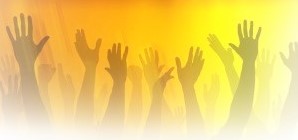